Consulta
Carolin Krebber   Henriette Commichau  Anne Kück   Luca Chiumento
Terremoto de Lisboa 1755


¿Cuales son las diferecias más importantes de la organzación de Lisboa antes y después des terremoto de 1755 ?

¿Como fue la recontrucción tras el terremoto?

¿En qué se basó el plan urbanistico?

¿Cuales son los puntos más característicos de la reconstrucción?


Antonio Pérez Salas
Carolin Krebber   Henriette Commichau  Anne Kück   Luca Chiumento
Impero español
- necesidad de mejorar la su imagen
Carolin Krebber   Henriette Commichau  Anne Kück   Luca Chiumento
Filippo Juvarra (1678 – 1736)
Carolin Krebber   Henriette Commichau  Anne Kück   Luca Chiumento
Lisboa antes de 1775
- desarrollo de la ciudad de modo informe
Carolin Krebber   Henriette Commichau  Anne Kück   Luca Chiumento
Lisboa antes de 1775
- expansión de la ciudad hacia oeste
Carolin Krebber   Henriette Commichau  Anne Kück   Luca Chiumento
El terremoto1775
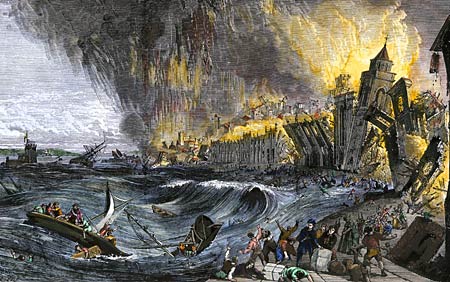 - Se caracterizó por su gran duración
Carolin Krebber   Henriette Commichau  Anne Kück   Luca Chiumento
El terremoto1775
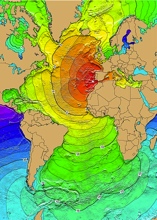 - Su epicentro estuvo unos cientos km de Lisboa
Carolin Krebber   Henriette Commichau  Anne Kück   Luca Chiumento
El terremoto1775
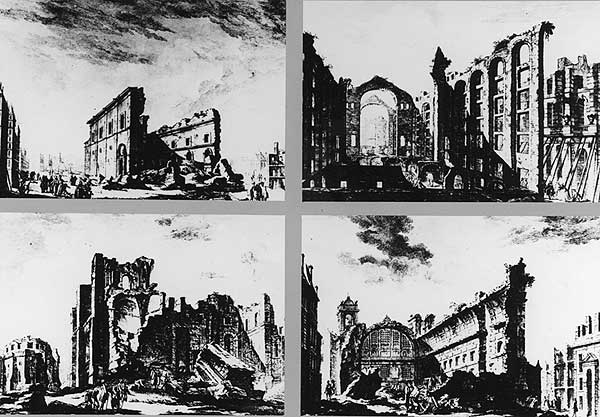 - Los efectos del terremoto
Carolin Krebber   Henriette Commichau  Anne Kück   Luca Chiumento
Lisboa despues de 1775
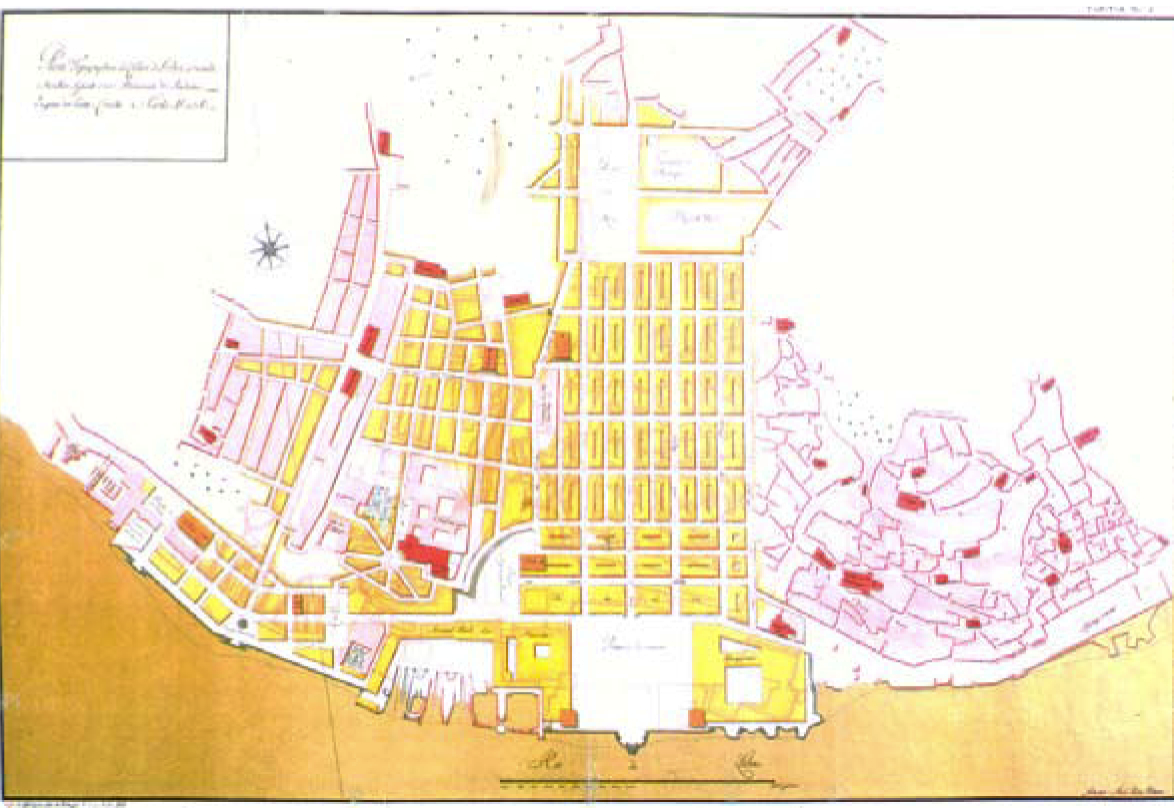 - Plan de
Eugénio dos Santos
Carolin Krebber   Henriette Commichau  Anne Kück   Luca Chiumento
Estilo Pombal
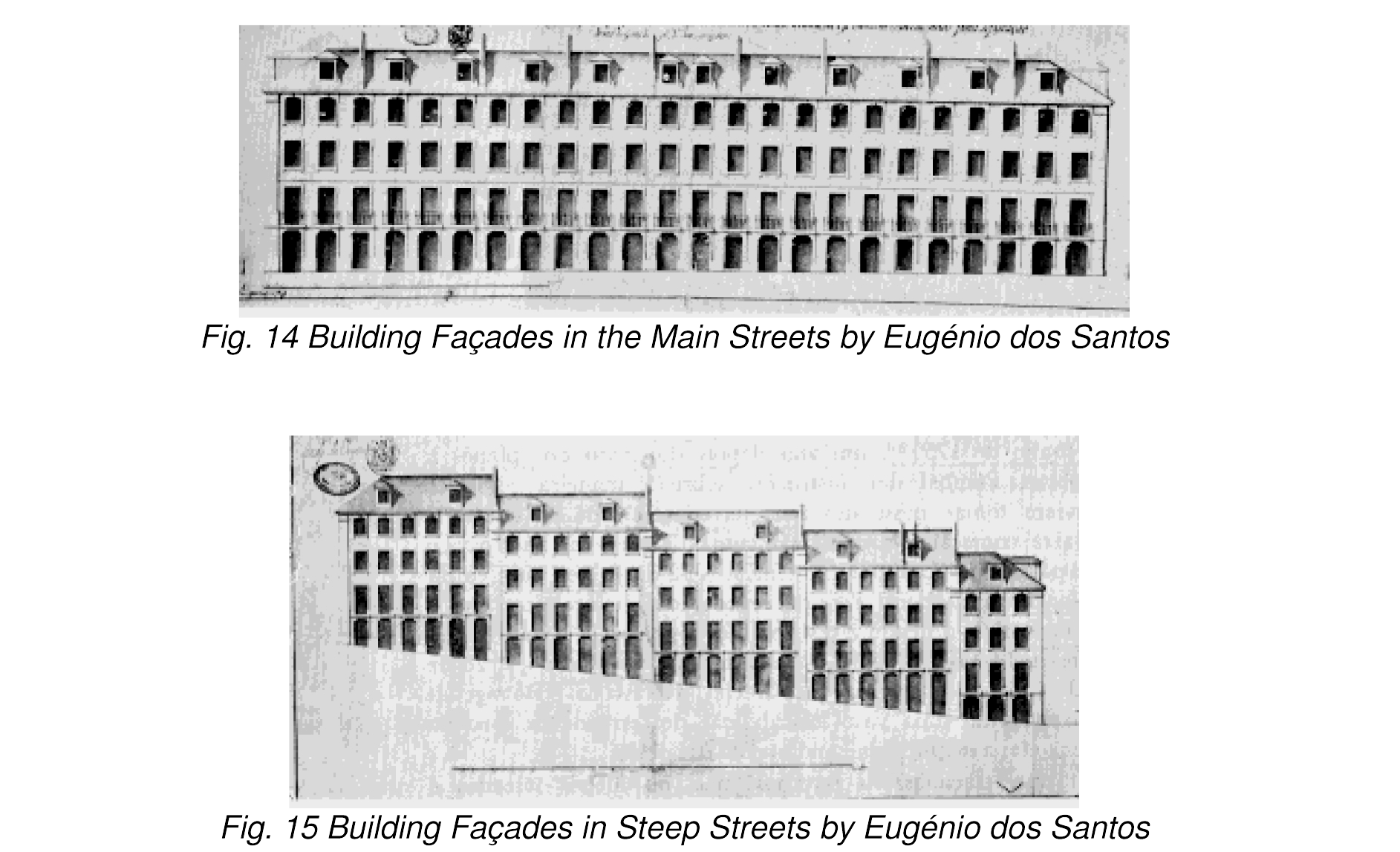 Carolin Krebber   Henriette Commichau  Anne Kück   Luca Chiumento
Systema de „gaiola“
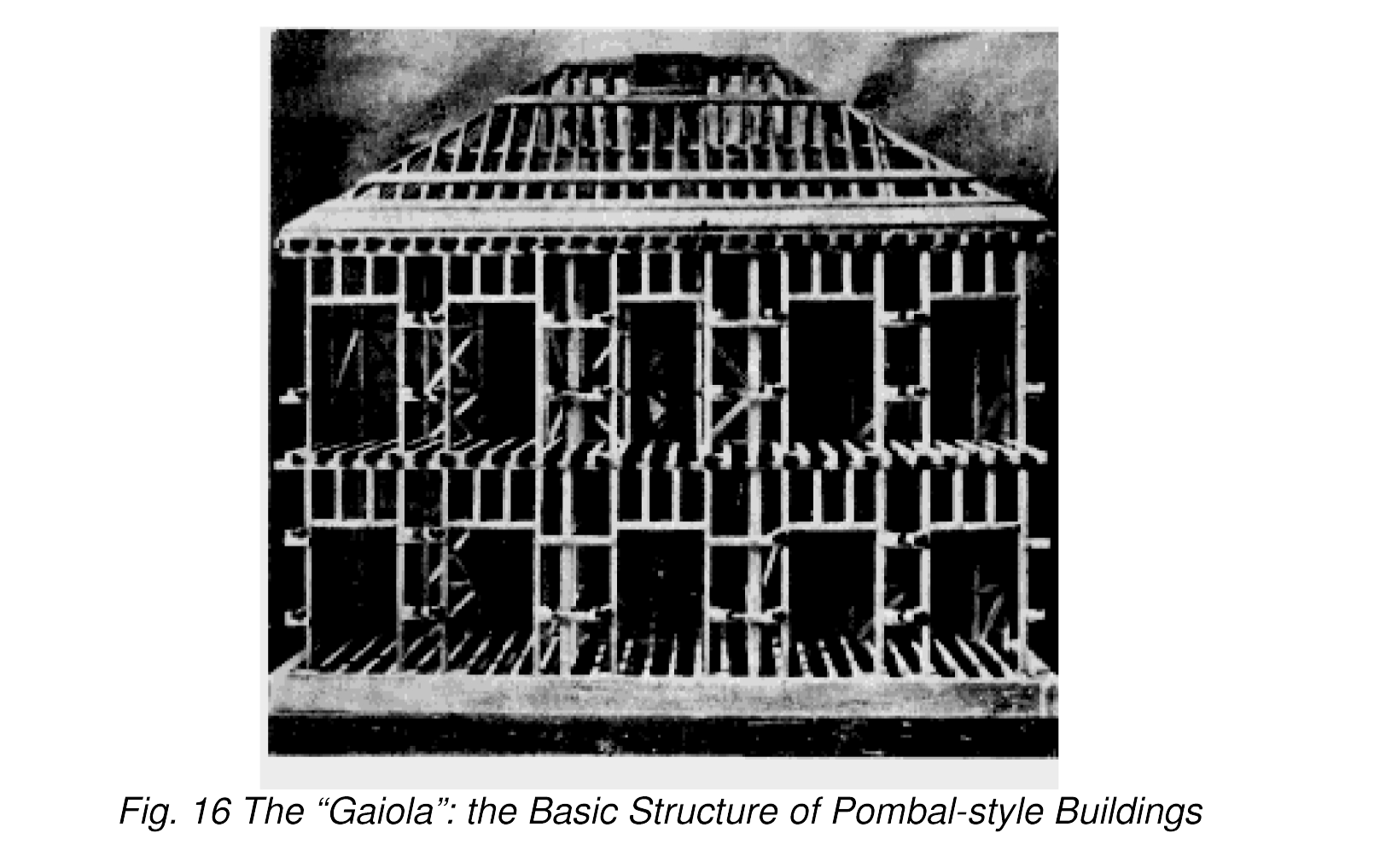 Carolin Krebber   Henriette Commichau  Anne Kück   Luca Chiumento
¿Por qué surgen los Planes especiales de Reforma Interios?
Alba Abarca Jiménez
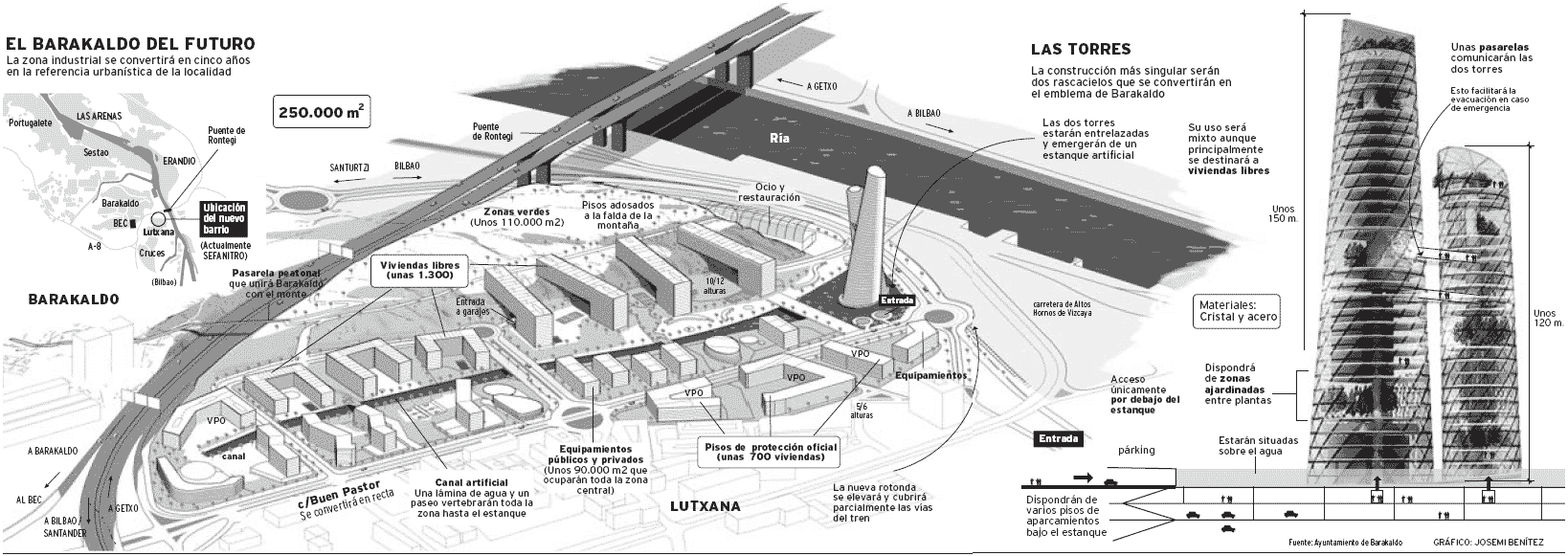 -    transform ciudades
 remodelando o sustituyendo edificios históricos, para   
     descongestionar el suelo urbano
-    mejorar las condiciones de habitabilidad y  circulación
Carolin Krebber   Henriette Commichau  Anne Kück   Luca Chiumento
El gran crecimiento
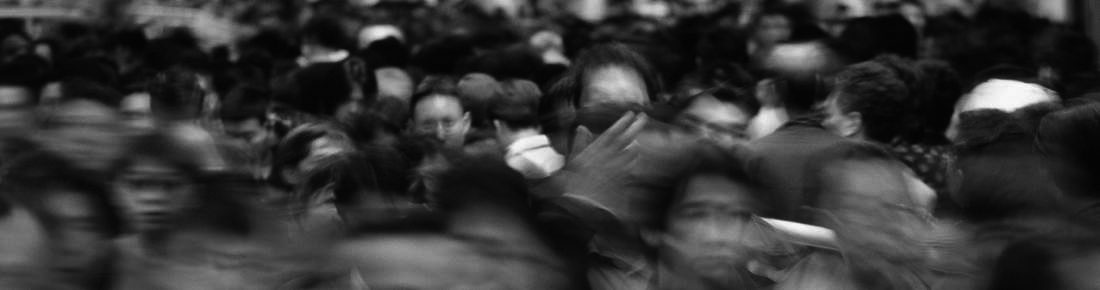 - el proceso de ensanche de las ciudades, actuando sobre terrenos rústicos
- procedimiento de reforma interior de poblaciones
Carolin Krebber   Henriette Commichau  Anne Kück   Luca Chiumento
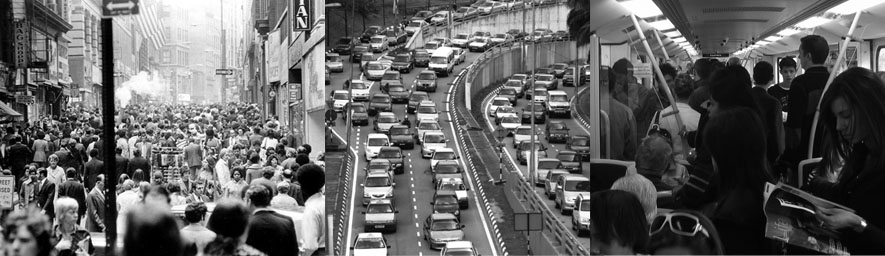 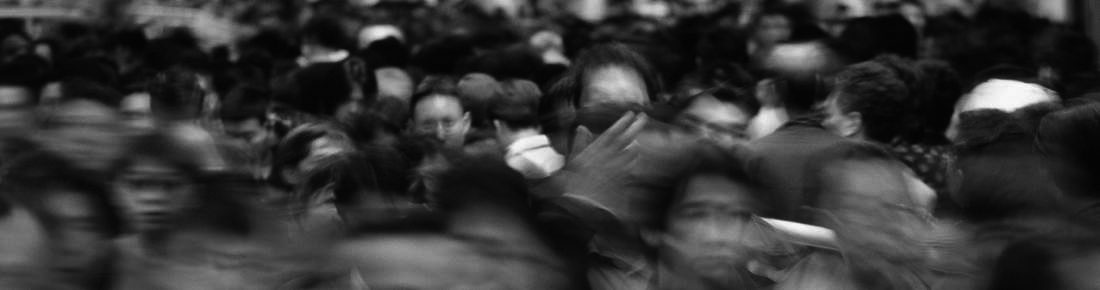 - el crecimiento en las ciudades 
- el aumento del trafico
- el deseo de las habitantes a más movilidad en la ciudad – ‚transporte publico’
Carolin Krebber   Henriette Commichau  Anne Kück   Luca Chiumento
Ciutat Vella
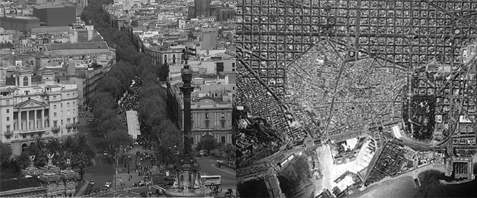 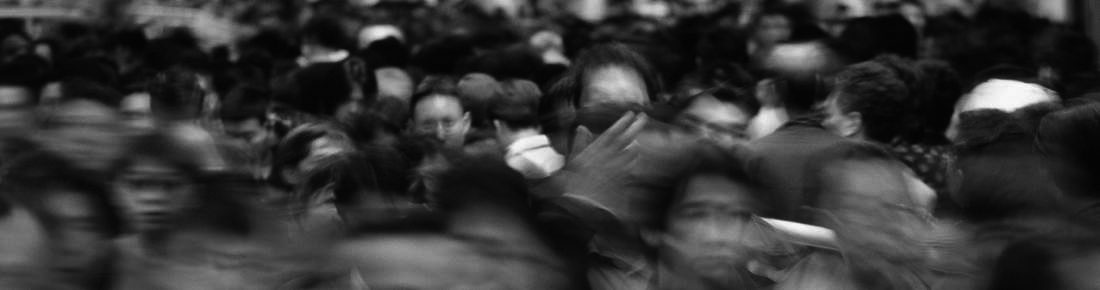 - expropiación y el vaciamiento del alojamiento para demolición
- vivienda pública para los residentes locales
- urbanisation de jardines, cuadrados (plazas) y nuevas calles
Carolin Krebber   Henriette Commichau  Anne Kück   Luca Chiumento